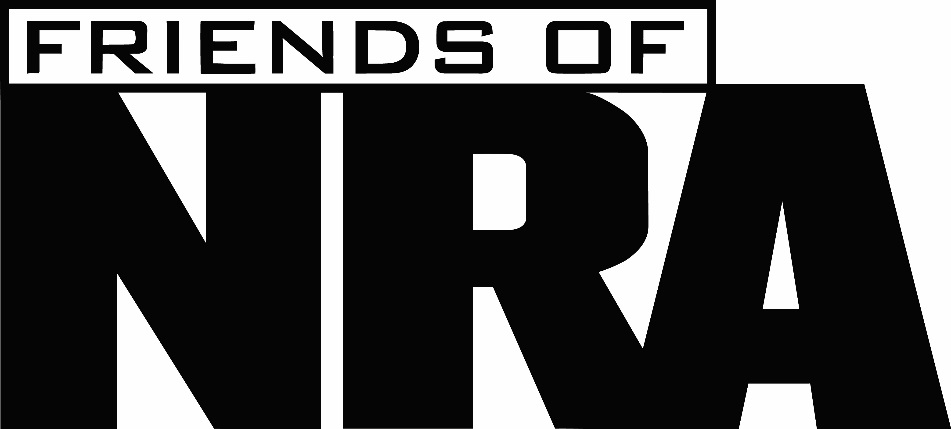 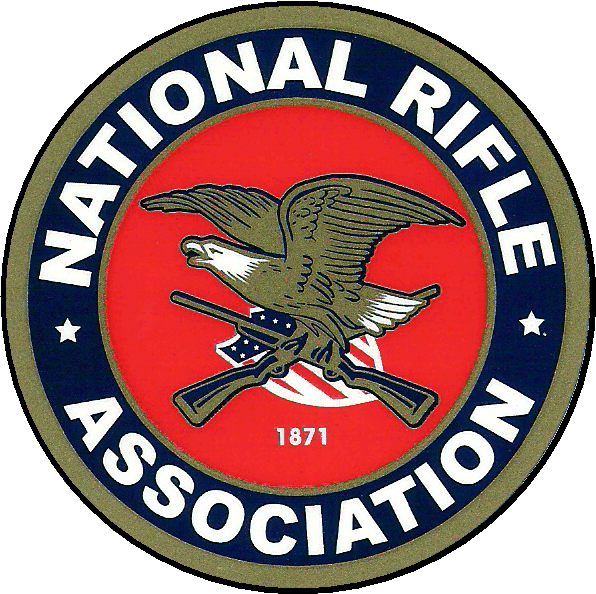 NRA…Friends of NRA…NRA Foundation…R3 and Grant Opportunities
John A. LaRowe
NRA Senior Field Representative, Kentucky
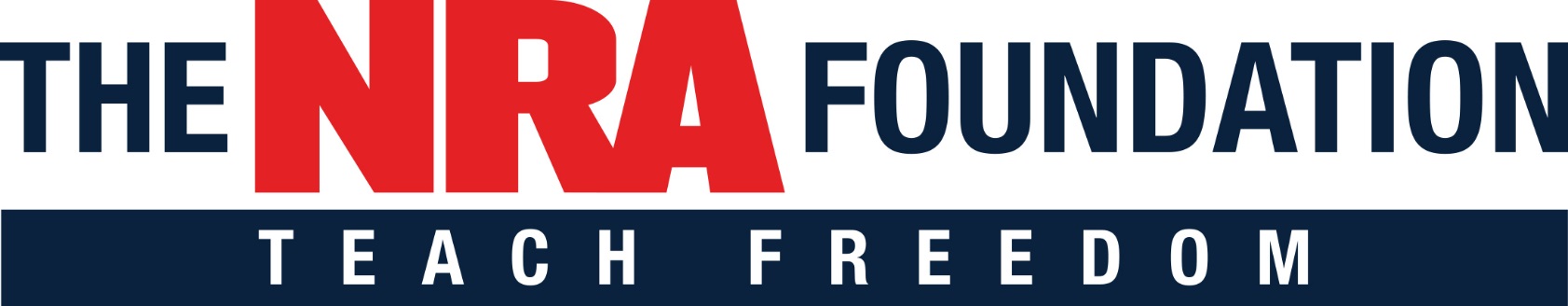 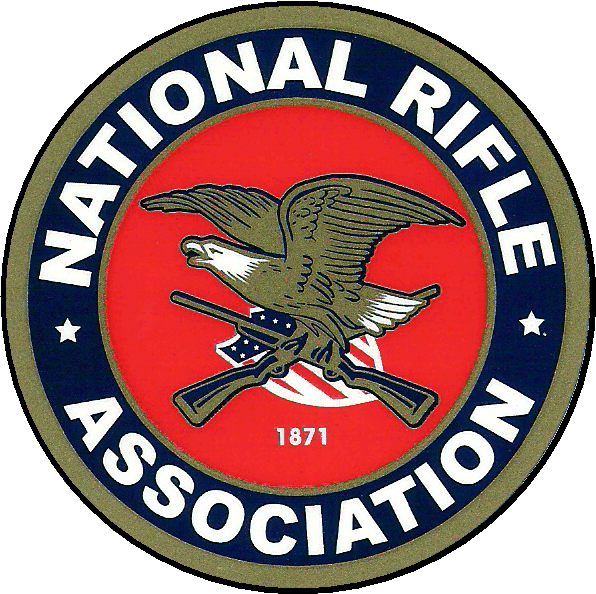 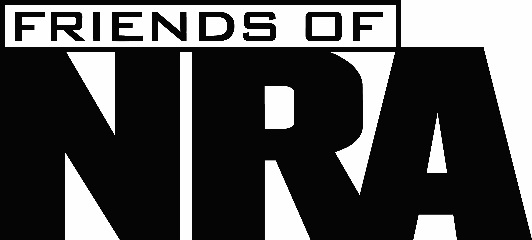 NRA…Founded in 1871…501c4 Membership Organization……to "promote and encourage rifle shooting on a scientific basis,"
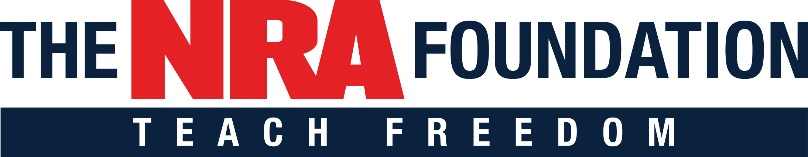 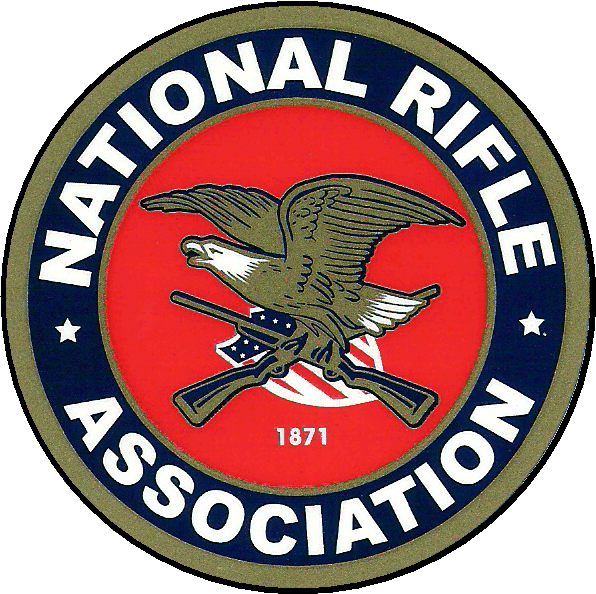 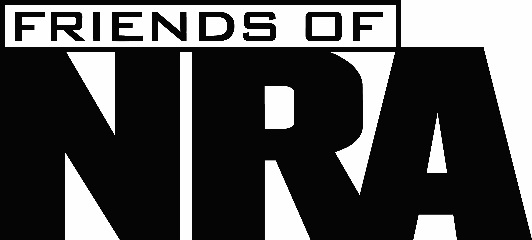 Friends of NRA… Grassroots Volunteer OrganizationLocal Presence of The NRA FoundationPrimary Role to Generate Funds for Grants~24 Teams Across Kentucky$632K Raised in 2018
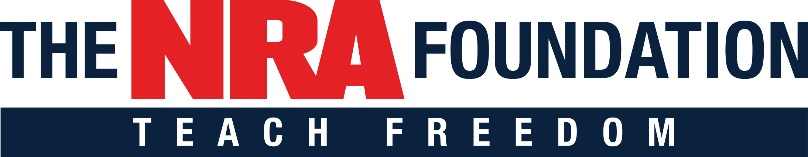 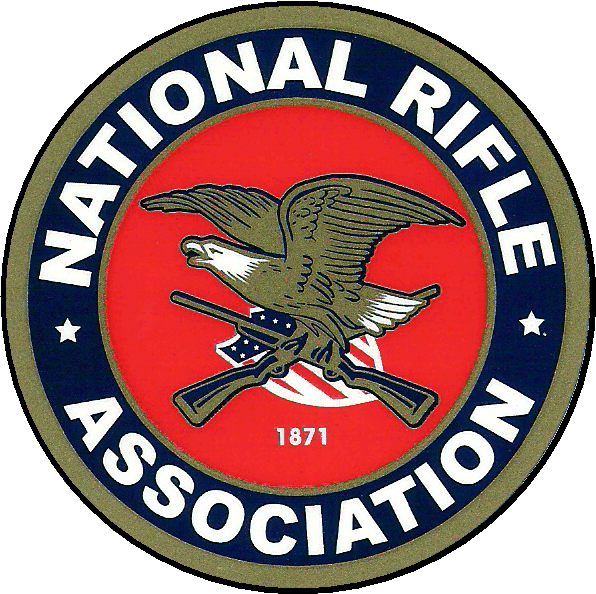 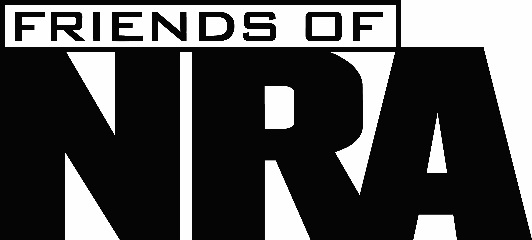 NRA Foundation…501c3 Charitable OrganizationFounded in 1992Generated $64M for 2019 Grants~1150 Chapters NationwideTarget constituencies:“…children, youth, women, individuals with physical disabilities, gun collectors, law enforcement officers, hunters and competitive shooters.”
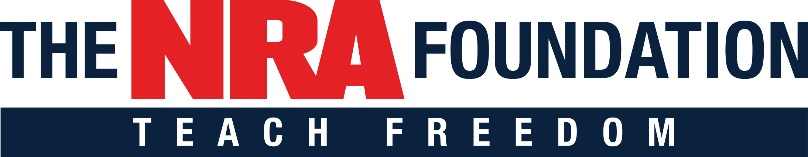 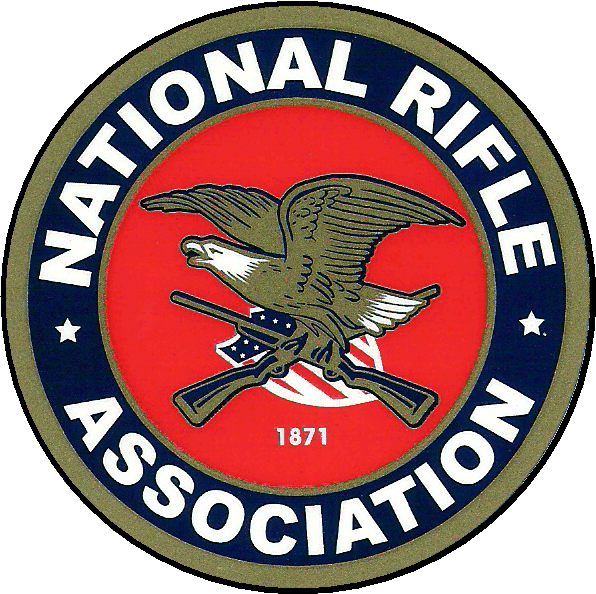 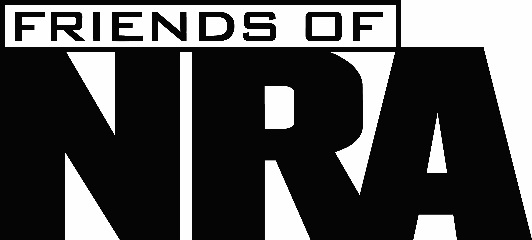 R3 Opportunities**NEW**On Line Hunter EducationHuge Variety of Shooting Sports ProgramsYHEC
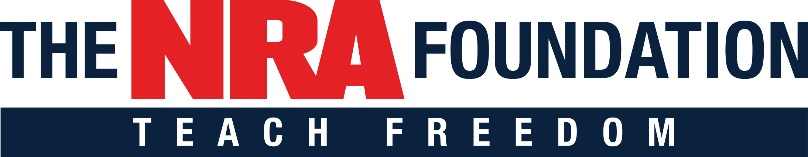 Grant OpportunitiesNRA Foundation/KY State Fund Grants
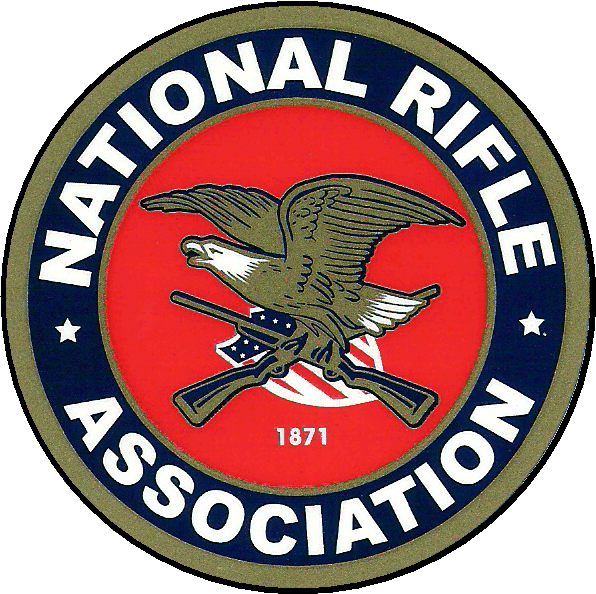 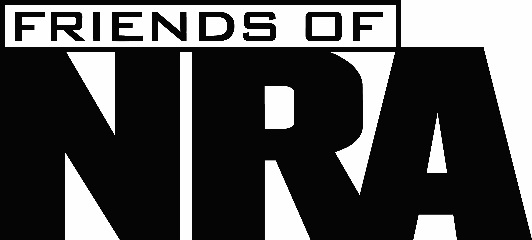 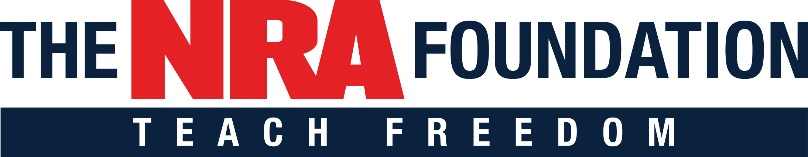 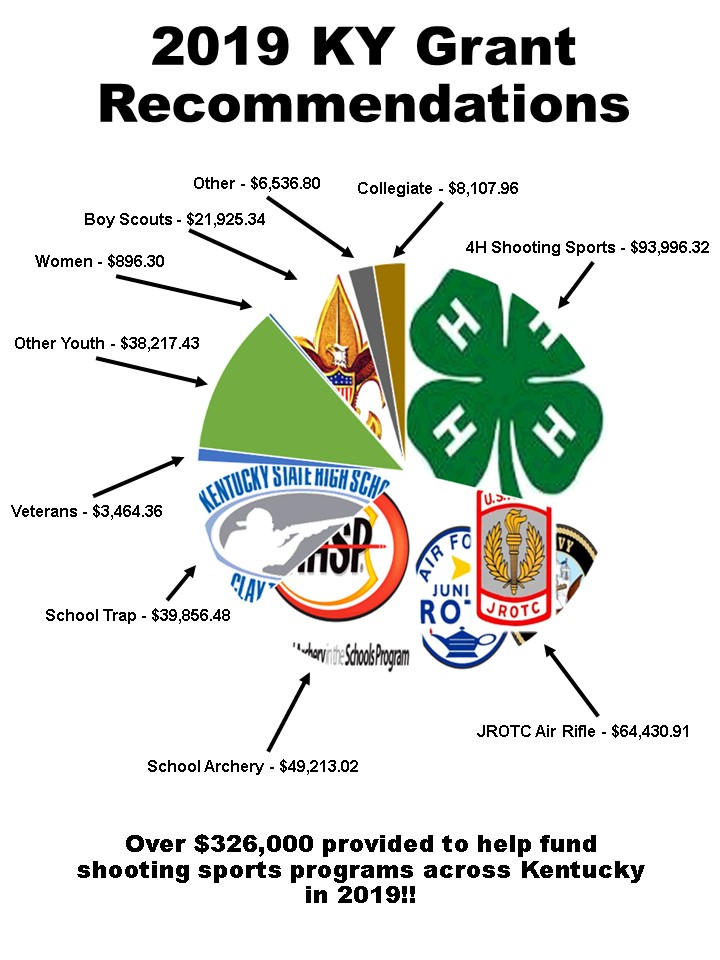 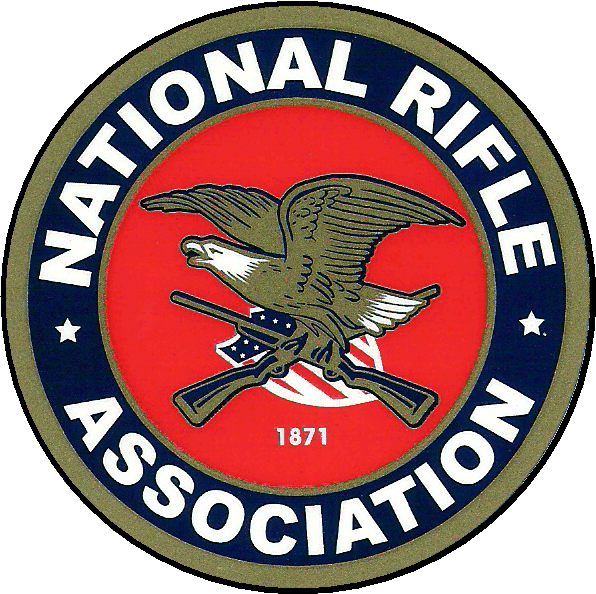 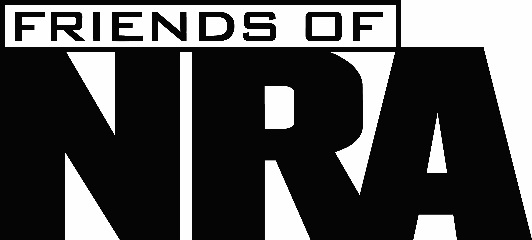 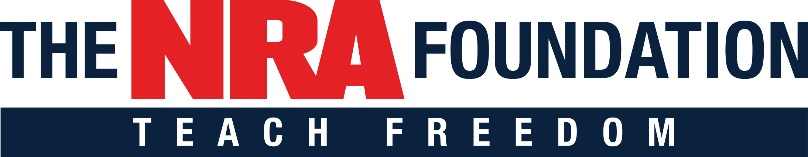 Grant OpportunitiesPublic Range GrantsProperty MUST be Owned by Public EntityUp to $25,000 per Year Matching FundsYear-Round Applications
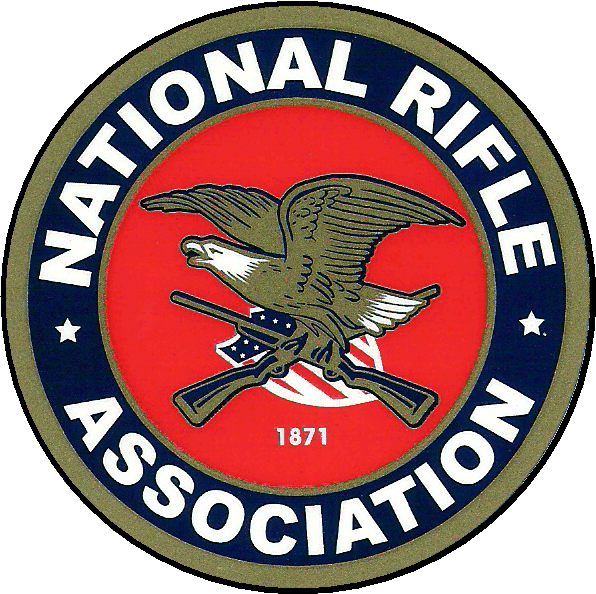 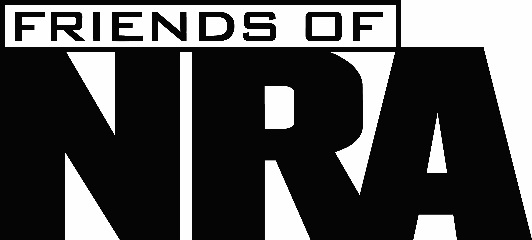 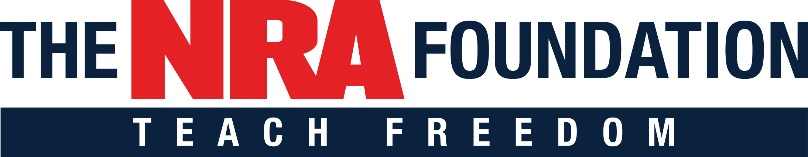 Questions?
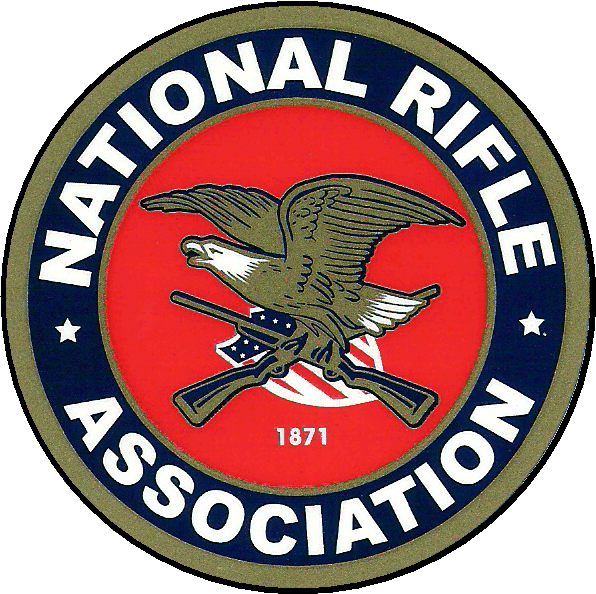 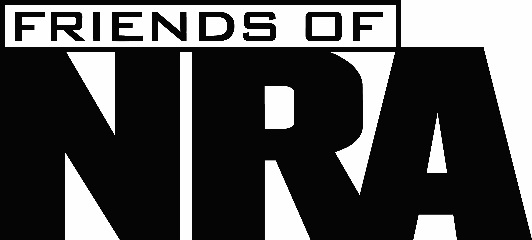 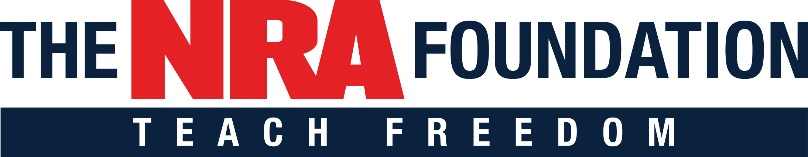